เรื่อง “การตลาดเพื่อการส่งออก”
วิทยาลัยเทคโนโลยีอรรถวิทย์พาณิชยการ
วันที่ 18 กรกฎาคม 2552
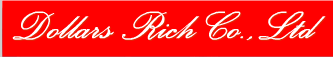 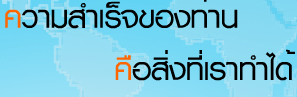 การกำหนดยุทธวิธีการตลาดเพื่อการส่งออก 
www.dollarsrich.com
dr_vichit@hotmail.com
081-830-4741
ผศ.ดร.วิชิต  อู่อ้น
ใครถูกใครผิดกันแน่?
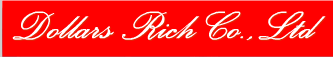 2 + 2 =  ?
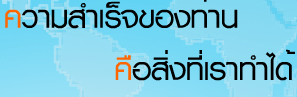 ส่วนประสม
การตลาด (4 P’s)
การสื่อสาร
กิจกรรมการตลาด
กระบวนการแลกเปลี่ยนสินค้า
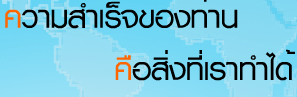 สินค้าและบริการ
ผู้ผลิต / 
ผู้ขาย
ผู้บริโภค / 
ผู้ซื้อ
เงินหรือสิ่งมีค่าใช้แลกเปลี่ยน
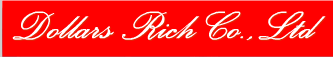 มุมมองผู้ขาย
มุมมองลูกค้า
1. ผลิตภัณฑ์ใช้แก้ปัญหาได้
    (Customer solution)
2. ซื้อในราคาย่อมเยา
    (Customer cost)
3. สะดวกในการหาซื้อ
    (Convenience)
4. บอกรายละเอียดชัดเจน
    (Communication)
1. ผลิตภัณฑ์ตอบสนองความต้องการ
    (Product)
2. การตั้งราคาที่เหมาะสม
    (Price)
3. ระบบจัดจำหน่ายกระจายอย่างทั่วถึง
    (Place)
4. โฆษณา ประชาสัมพันธ์ได้ดึงดูดใจ
    (Promotion)
Four P’s
Four C’s
มุมมองการตลาด
คุณค่าที่ลูกค้าได้รับ (Customer Delivered Value)
ภาพลักษณ์ (Image value)
บุคลากร(Personnel value)
คุณค่ารวมของลูกค้า
(Total customer value)
การบริการ (Services value)
สินค้า (Product value)
คุณค่าที่ลูกค้าได้รับ
(Customer delivered
Value)
เงิน (Monetary cost)
เวลา (Time cost)
ต้นทุนรวมของลูกค้า
(Total customer cost)
แรง พลังงาน (Energy cost)
จิตใจ (Psychic cost)
คุณค่าที่ลูกค้าได้รับ (Customer Delivered Value)
คุณค่าที่ลูกค้าได้รับ (Customer Delivery Value) ถือเป็นปลายทางของความรู้สึกรวมสุดท้ายที่มีต่อสินค้าและบริการของบริษัท การที่ลูกค้าจะรู้สึกว่าสินค้าและบริการที่ได้รับจากบริษัทนั้นลูกค้ามักจะเปรียบเทียบระหว่าง คุณค่ารวมของสิ่งที่เขาได้รับ กับต้นทุนรวมที่เขาจะต้องเสียไป ในส่วนของคุณค่ารวมที่ลูกค้าได้รับ (Total customer value) นั้นประกอบด้วยลักษณะของคุณค่าดังต่อไปนี้ 
- คุณค่าจากภาพลักษณ์ (Image value) หมายถึงคุณค่าที่ลูกค้าได้รับจากตราสินค้าหรือภาพลักษณ์ขององค์ เช่นรถเบนซ์ย่อมมีคุณค่าของภาพลักษณ์ที่ดีกว่ารถฮุนได
- คุณค่าของบุคลากร (Personnel value) พนักงานบริษัทที่มีความรู้ความเข้าใจในตัวสินค้าและบริการย่อมนำเสนอสินค้าได้ดีกว่าพนักงานที่ไม่ได้รับการอบรม
- คุณค่าของบริการ (Services value) ร้านค้าที่ให้บริการที่เหนือกว่าคู่แข่งย่อมทำให้ลูกค้าประทับใจและเห็นคุณค่ามากกว่าร้านที่มีบริการไม่ดี
- สินค้า (Product Value) ตัวสินค้าที่มีคุณภาพ ประณีต ใช้วัสดุที่ดีย่อมได้รับการมองว่ามีคุณค่ามากกว่าสินค้าที่ทำขึ้นเทียมหรือเลียนแบบ หรือคุณภาพต่ำกว่า
คุณค่าที่ลูกค้าได้รับ (Customer Delivered Value)
ต้นทุนรวมที่ลูกค้าเสียไป (Total Customer Costs) หมายถึงค่าใช้จ่ายที่ลูกค้าเสียไปทั้งในแง่ของความรู้สึกและตัวเงิน หากต้นทุนรวมที่ลูกค้าได้รับน้อยกว่าต้นทุนรวมที่ลูกค้าเสียไปก็จะทำให้ลูกอาจจะรู้สึกไม่คุ้มและไม่พึงพอใจ ต้นทุนรวมของลูกค้าประกอบองค์ประกอบหลัก 4 องค์ประกอบคือ
- ต้นทุนด้านการเงิน (Monetary cost) หมายถึงมูลค่าเป็นตัวเงินที่ลูกค้าต้องเสียเพื่อให้ได้มาซึ่งสินค้าและบริการ
- ต้นทุนด้านเวลา (Time cost) หมายถึงเวลาที่ลูกค้าต้องเสียไปเพื่อเลือกซื้อหรือเข้าไปใช้บริการนั้นๆ
- ต้นทุนด้านแรง พลังงาน (Energy cost) เป็นต้นทุนที่ลูกค้าต้องใช้เพื่อให้ได้มาซึ่งสินค้าและบริการนั้น เช่นสินค้าที่ลูกค้าอยากได้อยู่ต่างตึกทำให้ลูกค้าต้องเดินไปรับของ
- ต้นทุนด้านจิตใจ (Psychic cost) เป็นต้นทุนที่ลูกค้าต้องเสียไปเพื่อให้ได้สินค้าและบริการ เช่นลูกค้ารอคอยอัลบั้มเพลงชุดใหม่ของนักร้องดังแต่เมื่ออัลบั้มวางจำหน่ายและลูกค้าได้ฟังและรู้สึกไม่ประทับใจ ก็จะเป็นต้นทุนที่สูงในแง่จิตใจ
กำหนดแผนกลยุทธ์การตลาด
เพื่อการส่งออก
(Strategic Plan Formulation)
เป้าหมาย
Diversification
บันไดของการขยายตัวเชิงกลยุทธ์
Integrative growth
ยอดขาย
Intensive growth
ตำแหน่งปัจจุบัน
0		                  5			  10
เวลา (ปี)
กลยุทธ์การตลาดการขยายตัว
กลยุทธ์การตลาด-การขยายตัว
1. การขยายธุรกิจเดิม (Intensive Growth)
2. การขยายธุรกิจในหลายมิติ  (Integrative Growth)
3. การแตกธุรกิจ (Diversification)
กลยุทธ์การตลาด-การขยายตัว
1. การขยายธุรกิจเดิม (Intensive Growth)
เจาะตลาดเดิม (Market Penetration)
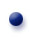 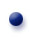 พัฒนาตลาด (Market Development)
พัฒนาสินค้า (Product Development)
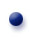 กลยุทธ์การตลาด-การขยายตัว
2. การขยายธุรกิจในหลายมิติ (Integrative Growth)
ขยายธุรกิจเชิงรุกคืบหน้า (Forward Integration)
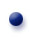 ขยายธุรกิจเชิงถอยกลับ (Backward Integration)
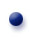 ขยายธุรกิจในแนวระนาบ (Horizontal Integration)
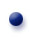 3. การแตกธุรกิจ (Diversification)
Ansoff’s Market Expansion Grid
1.  กลยุทธ์การเจาะตลาดเดิม (Market Penetration)
คือการที่องค์กรเน้นการทำการตลาดเชิงรุกกับกลุ่มเป้าหมายที่เคยใช้สินค้าอยู่ให้เกิดการใช้มากขึ้น หรือกลุ่มที่ยังเข้าไม่ถึงก็ให้หันมาลองใช้สินค้าขององค์กร

2. กลยุทธ์การพัฒนาสินค้า (Product Development)
กลยุทธ์การพัฒนาสินค้าเกิดจากการที่ลูกค้าเริ่มลดความนิยมในตัวสินค้าลงดังนั้นบริษัทจึงต้องทำการพัฒนาสินค้าอย่างต่อเนื่องเพื่อรักษาความนิยมนั้น
Ansoff’s Market Expansion Grid
3. กลยุทธ์การพัฒนาตลาด (Market Development)
เป็นกลยุทธ์ที่ควรเลือกใช้เมื่อบริษัทพยายามจะขยายตลาดให้กว่าออกไป โดยการพัฒนาช่องทางการจัดจำหน่ายเพื่อที่จะทำให้สินค้าที่มีอยู่สามารถไปถึงมือผู้บริโภคได้

4. กลยุทธ์การแตกธุรกิจ (Diversification)
เมื่อบริษัทเห็นโอกาสในตลาดใหม่หรือคิดว่าต้องการที่จะเข้าสู่ตลาดใหม่ บริษัทขยายงานเพื่อเปลี่ยนโอกาสเหล่านั้นให้กลายเป็นธุรกิจเช่น บริษัท GRAMMY เห็นความเติบโตในธุรกิจเครื่องสำอางจึงรุกเข้าสู่การตั้งบริษัทขายตรง
CP
ตัวแทน
ค้าปลีก
ลูกค้า
CP
Intertrade
ค้าปลีก
ลูกค้า
Ansoff’s Market Expansion Grid
3. กลยุทธ์ขยายธุรกิจในหลายมิติ (Integration)
3.1 การขยายธุรกิจเชิงคืบหน้า (Forward Integration)
เกิดเมื่อบริษัทเห็นลู่ทางในการขยายธุรกิจที่มีอยู่คืบหน้าไปยังส่วนธุรกิจต่อเนื่อง เช่น บริษัท CP เป็นผู้ผลิตอาหารสัตว์ เมื่อเห็นโอกาสเติบโตจึงขยายไปสู่ธุรกิจจัดจำหน่ายโดยตั้งบริษัท CP Intertrade ขึ้นมาเป็นผู้จัดจำหน่ายแทนจะให้ผู้จัดหน่ายอื่นทำ
โรงงาน
MK
ลูกค้า
MK Fac.
MK Res.
ลูกค้า
3.2 การขยายธุรกิจเชิงถอยกลับ (Backward Integration)
บริษัทค้าส่งหรือค้าปลีกที่สามารถขายสินค้าได้ในจำนวนมากนั้นพยายามที่จะลดต้นทุนของธุรกิจให้ต่ำ โดยการคิดจัดตั้งโรงงานเป็นของตัวเอง เพราะนอกจะสามารถลดต้นทุนลงได้ต่ำแล้วยังสามารถควบคุมคุณภาพของสินค้าและบริการได้ดีกว่าการรับสินค้ามาขายเช่น บริษัท MK สุกี้เคยเป็นเพียงร้านขายอาหารแต่เมื่อธุรกิจเติบใหญ่ขึ้นจึงหันไปสร้างโรงงานผลิตอาหารเพื่อป้อนให้กับร้าน MK สุกี้
Network
Raku Raku VDO
Raku Raku VDO
Raku Raku VDO
3.3 การขยายธุรกิจในระนาบเดียวกัน (Horizontal Integration)
บางครั้งการที่ธุรกิจพยายามตอบรับกับการแข่งขันนั้นจำเป็นต้องอาศัยความรวดเร็ว โดยเฉพาะอย่างยิ่งการสร้างร้านค้าเครือข่าย ซึ่งในบางครั้งบริษัทไม่อาจรอได้ที่จะตั้งสาขาทีละสาขาได้ เพื่อก้าวรุกเชิงกลยุทธ์ บางเจ้าของธุรกิจก็ตัดสินใจขยายเครือข่ายร้านค้าโดยการเข้าซื้อกิจการของร้านค้าที่ประกอบธุรกิจประเภทเดียวกันในทั้นที ซึ่งจะทำให้สามารถมีร้านเครือข่ายเพิ่มขึ้นโดยไม่ต้องรอสร้าง
Showbiz VDO
Raku Raku VDO
Boy VDO
Porter’s Generic Strategies
1. Overall Cost Leadership
องค์กรที่จะสามารถเป็นผู้นำตลาดได้จะต้องมีความสามารถในการควบคุมต้นทุนให้อยู่ในระดับที่ต่ำกว่าคู่แข่งเพื่อสร้างความได้เปรียบ
2. Differentiation
องค์กรต้องเสนอความแตกต่างจากคู่แข่งให้กับลูกค้าโดยเสนอคุณประโยชน์ที่คู่แข่งไม่มีหรือด้อยกว่าเช่น มีคุณภาพเหนือคู่แข่งหรือความรวดเร็วในการจัดการกับปัญหาของลูกค้าเหนือคู่แข่ง
3. Focus
องค์อาจจะมุ่งเน้นไปที่ตลาดเฉพาะอย่างเพื่อที่จะสามารถทุ่มเททรัพยากรที่มีอยู่ให้ตลาดเฉพาะและสร้างความได้เปรียบการแข่งขันในตลาดเฉพาะอย่างนั้นเช่น ร.พ.ยันฮีที่มุ่งไปที่ศัลยกรรมตกแต่ง
Cost
 Leadership
Differentiation
Low Cost
Differentiation
Cost Focus
Focus
 Differentiation
Broad
Target
Narrow
Target
Porter’s Generic Strategies
3. Focus
องค์อาจจะมุ่งเน้นไปที่ตลาดเฉพาะอย่างเพื่อที่จะสามารถทุ่มเททรัพยากรที่มีอยู่ให้ตลาดเฉพาะและสร้างความได้เปรียบการแข่งขันในตลาดเฉพาะอย่างนั้นเช่น ร.พ.ยันฮีที่มุ่งไปที่ศัลยกรรมตกแต่ง
โครงสร้างการตลาดเพื่อการส่งออก
การแบ่งส่วนกลุ่มย่อย
ความต้องการของลูกค้า
ความต้องการของลูกค้า
กำหนดกลุ่มเป้าหมาย
การวางตำแหน่งผลิตภัณฑ์
ส่วนประสมการตลาด
การส่งเสริมการตลาด
ราคา
การจัดจำหน่าย
ผลิตภัณฑ์
การประชาสัมพันธ์
การขายโดยบุคคล
การส่งเสริมการขาย
การโฆษณา
หลักการตลาดเพื่อการส่งออก
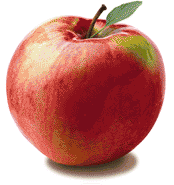 ความต้องการ
สินค้าและบริการ
คุณค่า, ต้นทุน
ความพึงพอใจ
แลกเปลี่ยน
ความสัมพันธ์เครือข่าย
สร้างความพึงพอใจสูงสุดให้กับผู้มาใช้สิน-ค้าและบริการ
ความต้องการคือ การกระทำเพื่อให้ได้มาซึ่งสินค้าและบริการเพื่อตอบสนองความ  ปรารถนา
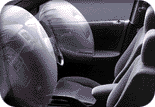 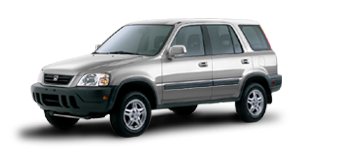 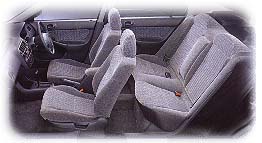 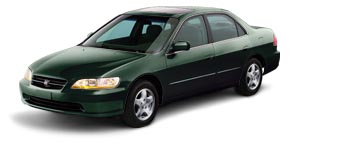 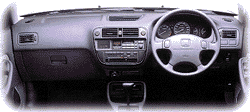 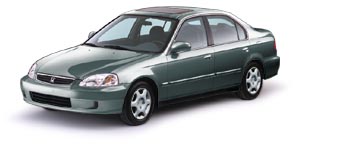 Buyer’s
characteristics

Cultural
Social
Personal
Psychological
Buyer’s decision
process

Problem recognition
Information search
Evaluation
Decision
Postpurchase behavior
Other
stimuli

Economic
Technological
Political
Cultural
Marketing
stimuli

Product
Price
Place
Promotion
Buyer’s decisions

Product choice
Brand choice
Dealer choice
Purchase timing
Purchase amount
ปัจจัยที่อิทธิพลต่อพฤติกรรมผู้บริโภคในต่างประเทศ
พฤติกรรมผู้บริโภค
ปัจจัยที่มีอิทธิพล
ต่อ
I . ปัจจัยด้านวัฒนธรรม (Culture Factors)
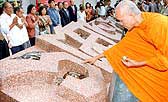 1. วัฒนธรรม (Culture)
ทำอะไรตามใจคือไทยแท้, ไม่ปฏิเสธ, ยิ้ม
2. วัฒนธรรมกลุ่มย่อย (Subculture)
เชื้อชาติ, ศาสนา, สีผิว, พื้นที่ภูมิศาสตร์
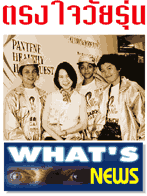 3. ชนชั้นของสังคม (Social Class)
อาชีพ, ฐานะ, รายได้
พฤติกรรมผู้บริโภค
ปัจจัยที่มีอิทธิพล
ต่อ
II. ปัจจัยทางด้านสังคม (Social Factors)
1. กลุ่มอ้างอิง (Reference Group)
กลุ่มที่มีอิทธิพลต่อทัศนคติ ความคิดเห็น
1.1 กลุ่มปฐมภูมิ - เพื่อนสนิท เพื่อนบ้าน
1.2 กลุ่มทุติยภูมิ - ผู้นำในสังคม เพื่อนร่วมอาชีพ สถาบัน
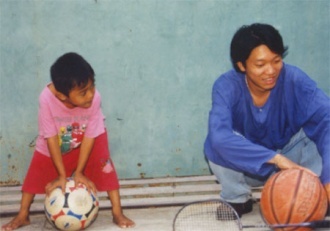 2. ครอบครัว (Family)
3. บทบาทและสถานะ (Role and Status)
พฤติกรรมผู้บริโภค
ปัจจัยที่มีอิทธิพล
ต่อ
III. ปัจจัยส่วนบุคคล (Personal Factors)
1. อายุ (Age)
2. วงจรของชีวิต (Life Cycle)
3. อาชีพ (Occupation)
4. โอกาสทางเศรษฐกิจ (Economic Circumstance)
5. การศึกษา (Education)
6. รูปแบบการดำรงชีวิต (Life Style)
พฤติกรรมผู้บริโภค
ปัจจัยที่มีอิทธิพล
ต่อ
IV. ปัจจัยด้านจิตวิทยา (Psychological Factor)
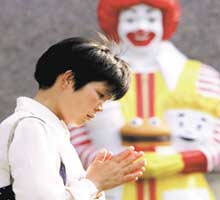 1. การจูงใจ (Motivation)
2. การรับรู้ (Perception)
2.1 การเลือกรับที่จะรับข้อมูล
2.2การเลือกจะแปลข้อมูลตามที่ตัวเองต้องการ
2.3 การเลือกที่จะเก็บข้อมูลที่ได้รับรู้
3. การเรียนรู้ (Learning)
4. ความเชื่อและทัศนคติ (Belief and Attitude)
ผู้บริโภคกับพฤติกรรมการใช้สินค้าในตลาดต่างประเทศ
ตามแห่
อยากมีบ้าง
ร้อยละของจำนวนผู้ลองใช้
มีก็ดีเหมือนกัน
ชอบลองของใหม่
34%
34%
ต้องเป็นคนแรก
16%
13.5%
2.5%
ช่วงเวลาในการปรับตัวในการใช้สินค้า
Early
Late
ผู้บริโภคกับพฤติกรรมการใช้สินค้า
1. พฤติกรรมที่ต้องหาข้อมูลให้มากก่อนการซื้อ
2. พฤติกรรมการที่ไม่ต้องหาข้อมูลมากก่อนการซื้อ
3. พฤติกรรมการซื้อด้วยความเคยชิน
4. พฤติกรรมการซื้อที่จุกจิก
ผู้บริโภคซื้ออย่างไร
“นักการตลาดต้องสามารถหาแรงจูงใจในการซื้อของกลุ่มลูกค้าเป้าหมายให้เจอ หากไม่มีแรงจูงใจ การซื้ออาจไม่เกิดขึ้น การลงทุนในสื่อการตลาดอื่นๆ ก็อาจเป็นการเสียเปล่า”
ทำตัวเป็นคนซื้อเสียเอง
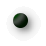 สัมภาษณ์ว่าทำไมถึงตัดสินใจซื้อ
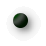 ถามลูกค้าก่อนซื้อและทำไมจึงจะซื้อ
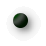 ผู้บริโภคซื้ออย่างไร
ปัจจัยที่มีอิทธิพล
พฤติกรรมผู้บริโภค
รู้ความต้องการ/ รู้ปัญหา
ค้นหาข้อมูล
วัฒนธรรม, สังคม
บุคคล, จิตวิทยา
ประเมินทางเลือก
ตัดสินใจ
พฤติกรรมหลังการตัดสินใจ
ต่อ
การสร้างกลยุทธ์การตลาดเพื่อการส่งออก
 (Developing Marketing Strategies)
การแบ่งตลาดกลุ่มย่อย
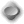 (Segmentation)
เลือกตลาดกลุ่มย่อย
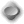 (Target Marketing)
วิเคราะห์และประเมินลูกค้าในตลาดกลุ่มย่อยเป้าหมาย (Customer Analysis)
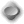 การวางตำแหน่งผลิตภัณฑ์
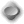 (Positioning)
ความต้องการของลูกค้า
(Customer needs & wants)
วิเคราะห์และ
ประเมินสถานการณ์
การแบ่งตลาดกลุ่มย่อย
(Market Segmentation)
เลือกตลาดกลุ่มย่อย
(Target Marketing)
ส่วนประสมการตลาด
(Marketing Mix)
วางตำแหน่งผลิตภัณฑ์
(Positioning)
การสร้างกลยุทธ์การตลาดเพื่อการส่งออก
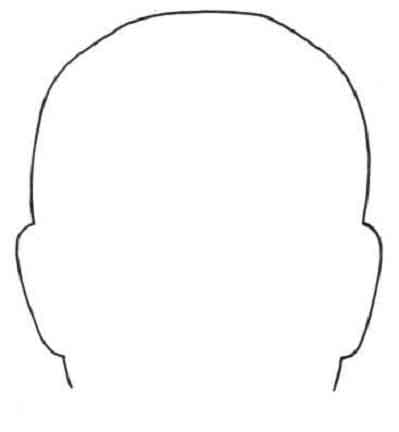 คุณภาพสูง
นอติลุส
บรู๊ค
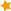 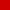 ซีเล็ค
ซีเล็ค
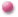 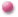 เน้นภาพลักษณ์
เรื่องสุขภาพ
ไม่เน้นภาพลักษณ์
เรื่องสุขภาพ
อะยัม
ซีฮอร์ส
เฮาส์แบรนด์
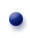 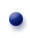 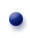 คุณภาพต่ำ
แผนภาพการรับรู้
องค์ประกอบการรับรู้
ซีเล็คทูน่า
(Sealect Tuna)
ตราสินค้า
(Brand)
+
+
ปลาทูน่าในน้ำเกลือ
สินค้า/ผลิตภัณฑ์
(Product/Services)
+
+
ไขมันต่ำ
คุณสมบัติ
(Attributes)
=
=
ไม่อ้วน ดีต่อสุขภาพ
ประโยชน์ที่จะได้รับ
(Benefits)
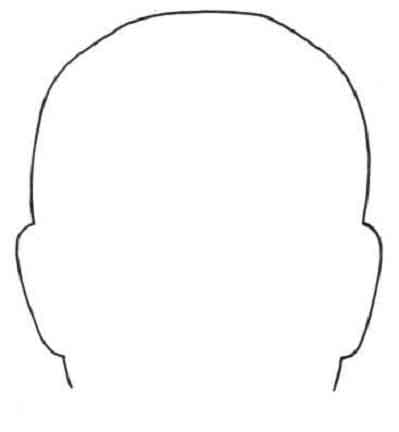 ราคาไม่แพงอยู่ในระดับเดียวกับนอติลุส
ผู้บริโภคมีระดับ
ซีเล็คทูน่า   ไขมันต่ำ
โครงสร้างการตลาดเพื่อการส่งออก
การแบ่งส่วนกลุ่มย่อย
ความต้องการของลูกค้า
ความต้องการของลูกค้า
กำหนดกลุ่มเป้าหมาย
กำหนดตำแหน่งการรับรู้
ส่วนประสมการตลาด
การส่งเสริมการตลาด
ราคา
การจัดจำหน่าย
ผลิตภัณฑ์
การประชาสัมพันธ์
การขายโดยบุคคล
การส่งเสริมการขาย
การโฆษณา
กลยุทธ์การตลาดเพื่อการส่งออก
ผลิตภัณฑ์
ราคา
รูปแบบของสินค้าและบริการ
พึงพอใจและกลับมาซื้อซ้ำ
การจัดจำหน่าย
การส่งเสริมการตลาด
ส่วนประสมการตลาด
กลุ่มเป้าหมาย
สินค้า
การส่งเสริมการตลาด
ช่องทางการจัดจำหน่าย
ความหลากหลาย
คุณภาพ
การออกแบบ
ตราสินค้า
บรรจุภัณฑ์
บริการ
รับประกัน
ราคา
ส่วนลด
ส่วนให้เพิ่ม
การชำระเงิน
เงื่อนไข
เครดิต
การโฆษณา
การประชาสัมพันธ์
การขายโดยบุคคล
การส่งเสริมการขาย
การตลาดตรง
ช่องทาง
พื้นที่ครอบคลุม
ชนิดของสินค้า
คลังสินค้า
ระบบขนส่ง
เครื่องมือทางการตลาด
สินค้า  ตราสินค้าและบริการ
(Product, Brand, and Services)
กลยุทธ์ด้านผลิตภัณฑ์
ความหลากหลายของผลิตภัณฑ์ (Product Variety)
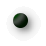 คุณภาพสินค้า (Product Quality) HACCP
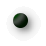 รูปแบบ การออกแบบ (Product form and Design)
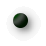 ตราสินค้า (Brand)
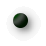 บรรจุภัณฑ์ (Packaging)
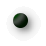 การบริการ (Services)
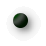 การรับประกัน / รับคืน 
(Warrantee and return Policy)
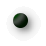 นวัตกรรม (Innovation)
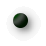 ความปลอดภัย (Food Safety)
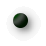 กลยุทธ์ด้านผลิตภัณฑ์
ก       ว้        า        ง
ผลิตภัณฑ์
ลึ

ก
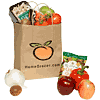 บรรจุภัณฑ์ (Packaging)
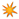 บรรจุภัณฑ์ (Packaging)
หมายถึงกิจกรรมในการออกแบบและผลิตภาชนะบรรจุหรือห่อหุ้มสินค้า
หน้าที่หลักของบรรจุภัณฑ์ (Basic Functions of Packaging)
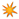 ปกป้องสินค้า (Protection)
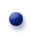 เพิ่มความสะดวก (Convenience)
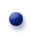 ใช้เพื่อสื่อสาร (Communication)
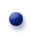 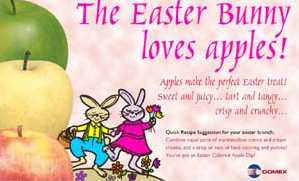 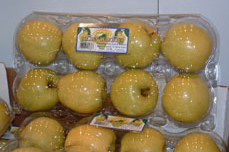 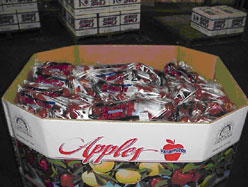 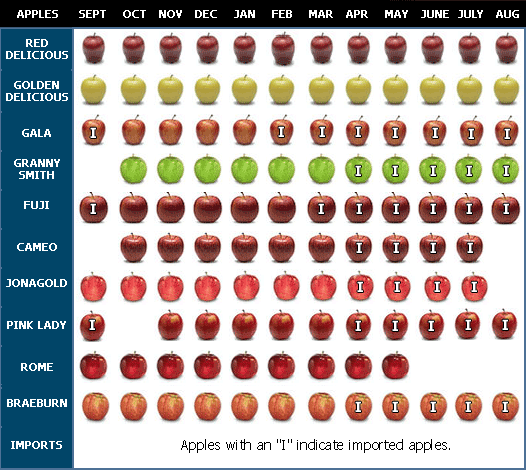 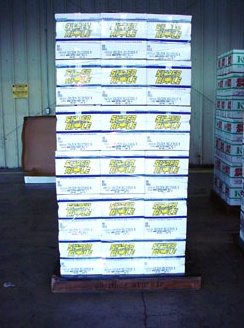 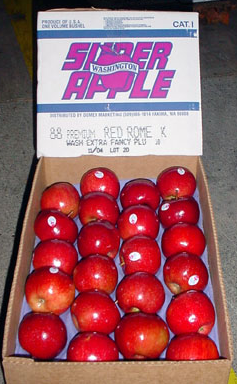 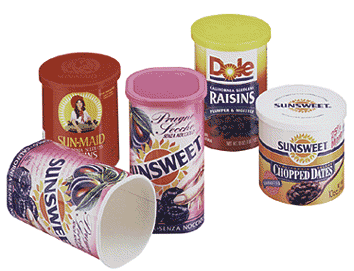 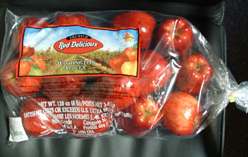 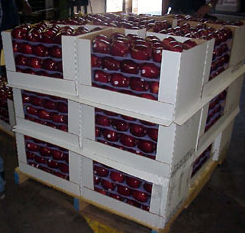 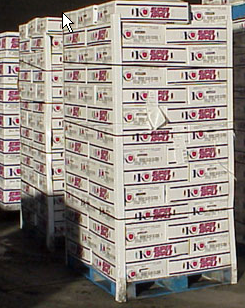 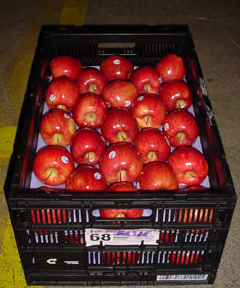 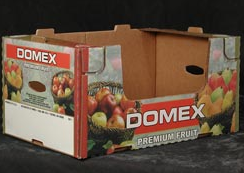 นโยบายการบรรจุภัณฑ์ (Packaging policy)
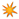 เปลี่ยนบรรจุภัณฑ์ (Changing the package)
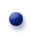 นำกลับมาใช้ใหม่ (Reuse packaging)
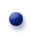 บรรจุภัณฑ์รวม (Multiple packaging)
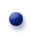 บรรจุภัณฑ์สำหรับสายผลิตภัณฑ์ 
(Packaging the product line)
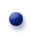 เพื่อสิ่งแวดล้อม (Socioenvironmental design)
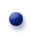 บรรจุภัณฑ์ (Packaging)
ตราสินค้า (Brand)
หมายถึงชื่อ สัญลักษณ์ รูปแบบ หรือทั้งหมดรวมกันโดยมีวัตถุประสงค์เพื่อที่จะระบุให้เห็นถึงความแตกต่างระหว่างสินค้าหรือบริการของผู้ขายกับของคู่แข่ง
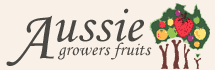 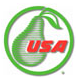 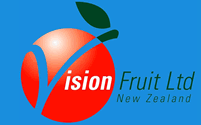 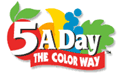 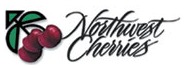 ตราสินค้า (Brand)
สินค้าหมายถึงสิ่งที่ถูกผลิตขึ้นมาในโรงงาน; 
ตราสินค้าหมายถึงสิ่งที่ลูกค้าซื้อ

สินค้าสามารถลอกเลียนแบบได้;
ตราสินค้าเป็นสิ่งเฉพาะตัวลอกเลียนแบบไม่ได้

สินค้าสามารถเก่าและล้าสมัยได้อย่างรวดเร็ว:
ตราสินค้าที่ประสบความสำเร็จอยู่เหนือการเวลา
Stephen King
WPP Group1
โลโก้ (Logo)
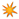 เครื่องหมายการค้า (Trademark)
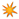 ตราสินค้า (Brand)
หมายถึงส่วนหนึ่งของตราสินค้าหรือเครื่องหมายหรือทั้งสองอย่างรวมกัน ไม่ว่าจะเป็นสัญญลักษณ์ สี แบบ อักษร เครื่องหมาย เพื่อใช้ระบุผู้เป็นเจ้าของ
หมายถึงตราสินค้าหรื่อเครื่องหมายสินค้าที่ผู้ค้านำไปจดทะเบียนการค้าเพื่อให้ได้รับความคุ้มครองตามกฎหมาย
คุณสมบัติ (Attribute)
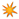 ประโยชน์ (Benefits)
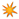 คุณค่า (Value)
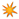 วัฒนธรรม (Culture)
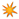 บุคลิกภาพ (Personality)
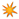 ผู้ใช้ (User)
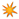 ความหมายในตราสินค้า
การตัดสินใจเลือกใช้ตราสินค้า
การตัดสินใจในการตั้งชื่อสินค้า (Brand decision)
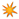 การเลือกใช้ตราสินค้า (Brand-sponsor decision)
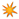 การเลือกใช้ชื่อตราสินค้า (Brand-name decision)
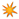 กลยุทธ์สำหรับตราสินค้า (Brand Strategy decision)
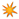 การเลือกกำหนดตำแหน่งตราสินค้าใหม่
(Brand-repositioning decision)
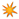 การตัดสินใจเลือกใช้ตราสินค้า
การตัดสินใจในการตั้งชื่อสินค้า (Brand decision)
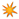 มีตราสินค้า
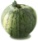 ไม่มีตราสินค้า
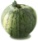 ตราโรงงาน (Manufacture’s Brand)
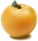 ตราคนกลาง (Distributor (Private) Brand)
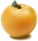 ตราผู้ให้สิทธ์ (Franchise)
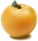 การตัดสินใจเลือกใช้ตราสินค้า
การเลือกใช้ตราสินค้า (Brand-sponsor decision)
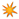 ช่องทางการจัดจำหน่าย
(Distribution Channel, Place)
SORTING OUT (การคัดคุณภาพ)
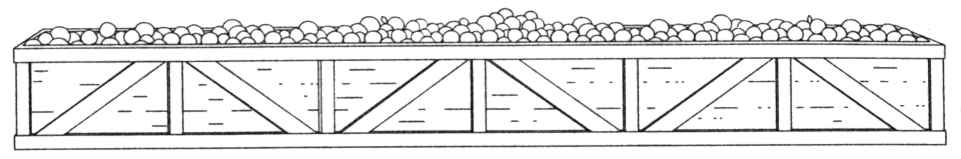 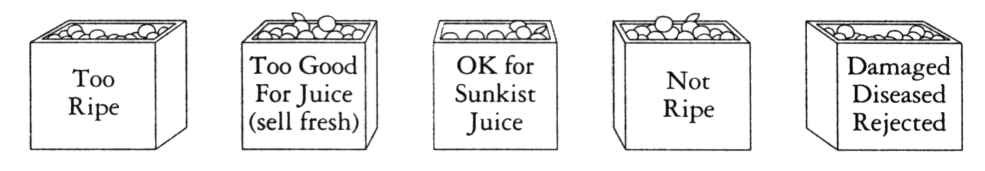 ACCUMULATION (การรวมห่อ)
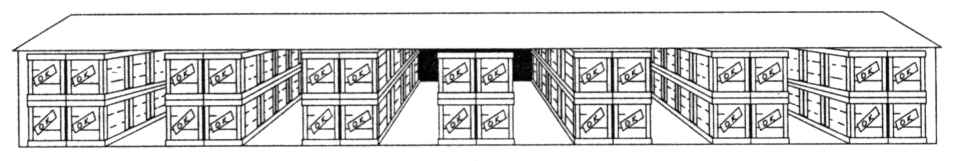 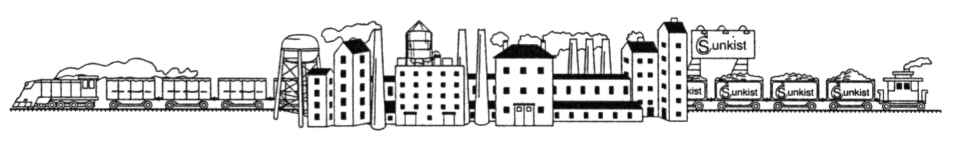 โรงงานน้ำส้ม
ALLOCATION (แยกหีบห่อ)
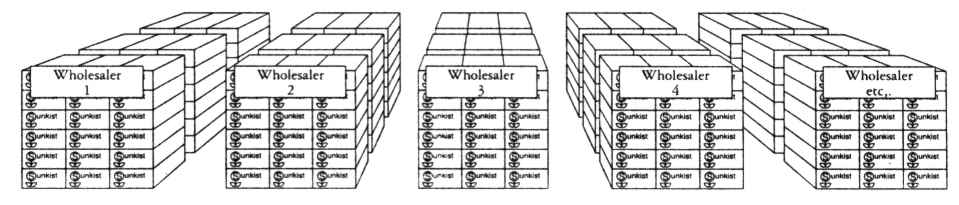 ASSORTMENT (จัดเข้าชุด)
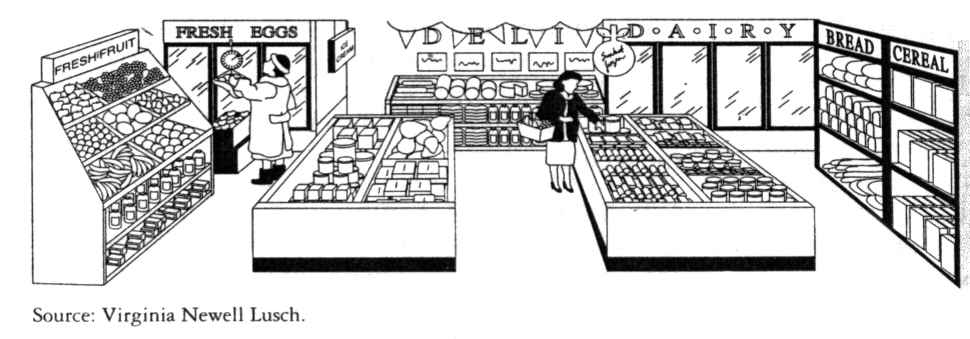 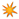 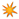 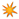 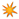 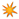 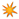 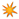 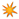 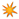 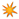 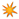 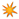 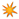 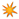 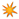 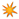 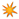 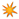 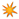 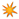 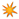 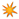 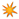 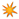 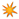 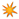 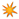 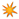 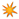 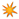 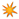 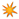 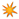 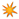 การจัดจำหน่าย
การกระจายแบบครอบคลุม (Intensive distributor)
การกระจายแบบคัดสรร (Selective distributor)
การกระจายแบบเดี่ยว 
    (Exclusive distributor)
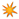 การจัดจำหน่าย
การกระจายแบบครอบคลุม (Intensive distributor)
เป็นการวางแผนการกระจายสินค้าผ่านตัวแทนจำหน่ายให้ครอบคลุมพื้นที่เป้าหมายให้ได้มากที่สุด
การกระจายแบบคัดสรร (Selective Distributor)
เป็นการตั้งตัวแทนจำหน่ายในพื้นที่ให้ผู้ให้บริการให้จำนวนของตัวแทนจะถูกกำหนดแผนการให้บริการ
การกระจายแบบเดี่ยว (Exclusive distributor)
การมอบอำนาจหรือแต่งตั้งให้ผู้จำหน่ายรายเดียวเป็นผู้ให้บริการ
โรงงาน
ผู้บริโภค
ผู้บริโภค
โรงงาน
ค้าปลีก
ผู้บริโภค
ค้าส่งอิสระ
โรงงาน
ผู้ส่งออก
R
ค้าปลีก
ผู้บริโภค
เอเย่นต์
โรงงาน
โรงงาน
ค้าปลีก
ค้าปลีก
ผู้ส่งออก
ผู้ส่งออก
ผู้บริโภค
ช่องทางจัดจำหน่าย
ผู้ผลิต
ผู้ส่งออก
ระบบ
ขายส่ง
ระบบการ
จัดจำหน่าย
พ่อค้าส่ง
ระบบขายปลีก
ผู้บริโภค
เทคนิคการหาช่องทางการจัดจำหน่าย (Channel of distribution)
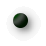 พื้นที่การจัดจำหน่าย (Territory and coverage)
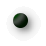 การจัดหน้าร้าน / ชั้นวางสินค้า (Display and Category management)
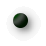 ทำเลที่ตั้ง (Location)
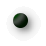 การบริหารสินค้าคงคลัง (Inventory management)
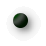 การขนส่ง / ระยะเวลาการส่งมอบ
(Logistic and delivery)
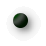 กลยุทธ์การจัดจำหน่ายเพื่อการส่งออก
กลยุทธ์การสื่อสารการตลาด
เพื่อการส่งออก
ผู้ส่งสาร
ตอบสนอง
ผู้ส่งสาร
ส่งรหัส
ส่งรหัส
สิ่งรบกวน
ข่าวสาร
ข่าวสาร
ก  ร  อ  บ  อ้  า  ง  อิ  ง
ก  ร  อ  บ  อ้  า  ง  อิ  ง
ถอดรหัส
ถอดรหัส
ผู้รับสาร
ตอบสนอง
ผู้รับสาร
โครงสร้างการสื่อสาร
ผู้ผลิต
ผู้ส่งออก
พ่อค้าปลีก
ผู้บริโภค
กลยุทธ์การสื่อสาร
ผู้ผลิต
ผู้ส่งออก
พ่อค้าปลีก
ผู้บริโภค
กลยุทธ์ดึง (Pull Strategy)
กลยุทธ์ผลัก (Push Strategy)
คำถาม
Q & A